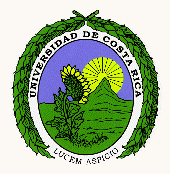 Key elements to optimize the formulation of R&D collaborative projects in the frame of H2020
Taller de formulacion de proyectos colaborativos internacionales 
 11 a 14 de agosto 2014 – Universidad de Costa Rica
1
1. Starting point or motivation
My host institution or laboratory has acquired “unique” facilities/equipment for research in a particular field
I have an idea for a collaborative project
I am a leader in a particular research field or topic
I want to develop my knowledge and join a collaborative project where my expertise will be beneficial
I want to share my facilities/equipment with other institutions
Which funding programmmes and calls are suitable?
2
2. Finding potential calls
Screen
 Work programmes to find calls “matching” with my project
Up to a few hours job
Did not find
 potential calls
Wait for next calls
Short list of
 potential calls
3
2. Finalizing the call selection
Short list of potential calls
Key element 1
Analyze  calls
Up to 1 or several days job
Finalize the call selection
4
2. Project formulation
Write project summary (including presentation of current partners)
Up to 1 to several days job
Key element 2
Identify the requirements and needs 
for skills
Write partner search profiles
Search for partners
Write the “Excellence” of the project
Up to several months job
Key element 3
13/08
Write the “Implementation” of the project
Key element 4
Find the right partners
Key element 4
12/08
Write the “Impact” of the project
5
Call analysis – Key element 1
6
Work programme structuration
Thematic
10. Secure, clean and efficient energy
Energy efficiency
Competitive  low-carbon energy
Areas
Building and consumers
Industry and products
Renewable electricity and heating/cooling
Sustainable biofuels and alternative fuels for the European transport fuel mix
Topics
Calls
EE 1 – 2014: Manufacturing of prefabricated modules for renovation of buildings 
EE 16 – 2014/2015: Organisational innovation to increase energy efficiency in industry 
LCE 3 – 2014/2015: Demonstration of renewable electricity and heating/cooling technologies 
LCE 11 – 2014/2015: Developing next generation technologies for biofuels and sustainable alternative fuels
7
Call presentation
Description of the thematic
Description of the area
Topic name
Call specifications and requirements:
Title
Specific challenge:
The objectives of the expected project
Scope: 
The content and dimension of the project and its work plan
Expected impact: 
Expected socio-economic, educational  and environmental benefits for the society
Types of action:
RIA, Innovation, CSA, etc. => % funding
Type of submission: One stage or two stages
8
WP10 – Secure, clean and efficient energyArea: Competitive low-carbon energy Topic: Sustainable biofuels and alternative fuels for the European transport fuel mix LCE 11 – 2014/2015: Developing next generation technologies for biofuels and sustainable alternative fuels
Specific challenge: Europe has limited biomass and land resources to cope with an increased demand for fuels and other uses. Thus, in the long-term perspective, new technologies of sustainable biofuels and alternative fuels need to be developed that radically improve the state-of-art, notably in regards to the following sub-challenges: 

a) Improving conversion efficiency and/or enlargement of the biomass feedstock basis. 
b) Developing alternative fuels through use of new and sustainable resources from non-biomass non-fossil sources. 
c) Improving the economic, environmental and social benefits relative to fossil fuels and currently available biofuels, notably regarding cost reduction, minimisation of demand on natural resources (land and water in particular), enhanced energy balance, reduced GHG emissions (including carbon stock changes) and development of rural areas.
9
LCE 11 – 2014/2015
Scope: Proposals focusing on the long-term perspective should aim at developing the next wave of alternative and sustainable fuels by moving technologies from TRL 3-4 to TRL 4-5 (please see part G of the General Annexes). In each case, they should address sub-challenge a) or b) and sub-challenge c) described above. 
Environment, health and safety issues, regional and social dimension, shall be considered in all developments and appropriately addressed. An assessment of alternative uses of the used feedstocks outside the bioenergy sector should also be done. 
Biofuels produced from starch, sugar and oil fractions of food/feed crops are excluded. 
An important element will be an increased understanding of risks (whether technological, in business processes, for particular business cases, or otherwise in each area), risk ownership, and possible risk mitigation. Proposals shall therefore include appropriate work packages on this matter. 
Proposals shall explicitly address performance and cost targets together with relevant performance indicators, expected impacts, as well as provide explicit exploitation plans. Proposals should also indicate the current Manufacturing Readiness Level (MRL, see Appendix to this work programme) and the activities needed to keep the MRL aligned with the advances in the TRL that will be undertaken in the proposal to ensure the potential for exploitation. 
Opening the project's test sites and pilot facilities, or research infrastructures for practice oriented education, training or knowledge exchange is encouraged. 
The Commission considers that proposals requesting a contribution from the EU of between EUR 3 to 6 million would allow this specific challenge to be addressed appropriately. Nonetheless, this does not preclude submission and selection of proposals requesting other amounts.
10
LCE 11 – 2014/2015
Expected impact: The new developed technology pathways should permit the use of new feedstock sources that do not compete directly or indirectly with food or feed production for resources, or a more efficient conversion of the current ones. A favourable energy balance is expected, as well as a significant potential for cost reduction, which would permit these fuels to eventually compete favourably with fossil or older-generation equivalent fuels. The development of new technologies will permit robust and reliable assessment of the environmental and social benefits with respect to current technologies, notably in terms of GHG performance, energy balance, efficient use of natural resources, decentralised energy production, and job creation in rural areas, as well as secure and affordable energy supply in Europe or worldwide. 

Type of action: Research & Innovation Actions 
The conditions related to this topic are provided at the end of this call and in the General Annexes.
Means 100% funding
11
Example  LCE 11 – 2014/2015Rephrasing the call to clearly highlight the essential requirements
The call addresses the development of alternative fuels & sustainable biofuels for transport obtained from biomass feedstocks or non-biomass non-fossil sources (1st generation biofuels from food/feed products excluded).
The stage of development corresponds to long-term applications with maturity moving from TRL 3-4 to TRL  4-5 (i.e. from minimum experimental proof of concept to maximum pilot scale in relevant environment) => Research and Innovation action (100% funded)
Objectives  to address: 1 or 2 and 3
Improve conversion efficiency of non-food biomasses to biofuel (≥ 2G generation biofuels) and/or enlarging the biomass feedstock basis (find new feedstocks or improve uses of current ones)
Develop alternative fuels from non-biomass non-fossil sources.
Improve economic, environmental and social benefits relative to fossil fuels and currently available 1G biofuels
Expected performances:
For biomass feedstock improve production yields and the use of  diversified feedstocks
Relative to fossil fuels and currently available 1G biofuels: 1) reduce production costs, 2) increase energy efficiency, 3) reduce GHG emission, 4) minimize demand on natural resources, 5) improve social benefits (develop rural areas, decentralised energy production, job creation…)
My project idea answers the specifications and requirements of the call?
12
Additional investigation for a full understanding of the call and evaluation that my project idea can address the call
Find additional information about EU policies and objectives with new generation biofuels for transport:
The European Industrial Bioenergy Initiative (EIBI)
Technology map of the European Strategic Energy Technology Plan (SET-PLAN) – Biofuels for the transport sector
RED (Renewable Energy Directive)  2009/28/EC on the promotion of the use of energy from renewable sources 

Short-medium term perspectives for new biofuel technologies: commercial readiness from nom to 2020 (TRL8 and 9) to achieve 6 M tons production (2%  EU transportation energy needs)
Long-term perspectives: commercial readiness after 2020, can be ready for TRL 6-7 in 2020. 
Alternative fuels : 1) 2G liquid (ethanol, biodiesel) and gaseous (CH4, H2) biofuels from non-food competing lignocellulosic and wet biomasses  (organic waste, manure etc.) through hydrolysis/fermentation, anaerobic digestion, gasification, pyrolisis etc. and 2) 3G liquid and gaseous biofuels  from algae.
Reduction of GHG emissions: 60% saving on GHG emission from fossil fuels for plants built after 2017 => maximum 30 gequivalent CO2 emission /MJ produced.
Am I sure my project idea answers 
the specifications and requirements of the call?
13
Identification of the required and needed skills Key element 2
14
Skills required for the project – Value chain analysis
≈ 12
skills
Technology/equipment/reagents development / supply MRLs
Production unit operation
End-uses
Raw materials
End products
Step 1
Step 2
Step 3
Step 4
Raw material supply
Process development TRLs
Raw material characterization
End products characterization
Intermediary products characterization
Production design engineering and economic evaluation over the whole value chain
Life Cycle Assessment (LCA) and environmental evaluation over the whole value chain
Risks analysis (identification, prevention and mitigation) over the whole value chain
Dissemination of the results
Management of the project
15
Formulation of the Excellence of the project Key element 3
16
The project proposal
Write a document of maximum 70 pages following a precise template (part B):
Excellence
Impact
Implementation
Provide all the requested administration data for each partner (part A)
Build each partner detailed budget
For stage 1
The coordinator
Present global budget
17
Formulating the Excellence of the project
Excellence
1.1 Objectives 
 	Describe the specific objectives for the project, which should be clear, measurable, realistic and achievable within the duration of the project. Objectives should be consistent with the expected exploitation and impact of the project. 

1.2 Relation to the work programme
 	Indicate the work programme topic to which your proposal relates, and explain how your proposal addresses the specific challenge and scope of that topic, as set out in the work programme.

1.3 Concept and approach
 	Describe and explain the overall concept underpinning the project. Describe the main ideas, models or assumptions involved. Identify any trans-disciplinary considerations.
	Describe the positioning of the project e.g. where it is situated in the spectrum from ‘idea to application’, or from ‘lab to market’. Refer to  TRLs and MRLs where relevant. 
	Describe any national or international research and innovation activities which will be linked with the project, especially where the outputs from these will feed into the project.
	Describe and explain the overall approach and methodology, distinguishing, as appropriate, activities indicated in the relevant section of the work programme, e.g. for research, demonstration, piloting, first market replication, etc. 

1.4 Ambition
 	Describe the advance your proposal would provide beyond the state-of-the-art, and the extent the proposed work is ambitious. Your answer could refer to the ground-breaking nature of the objectives, concepts involved, issues and problems to be addressed, and approaches and methods to be used. 
	Describe the innovation potential which the proposal represents. Where relevant, refer to products and services already available on the market. Please refer to the results of any patent search carried out.
Need summary work plan (12/08)
18